«Обучающий макет умного дома»
Выполнили ученицы МБОУ Школы№135: Тарбаева Дарья, Котова Алина, Кожина Елизавета
Научные руководители: Митрошина Екатерина и Руденко Александр
Умный дом — система домашних устройств, способных выполнять действия и решать определённые повседневные задачи без участия человека
Из чего состоит наш умный дом:
Плата с собственным процессором и памятью. 
На плате есть контакты, к которым можно подключать
 всевозможные компоненты
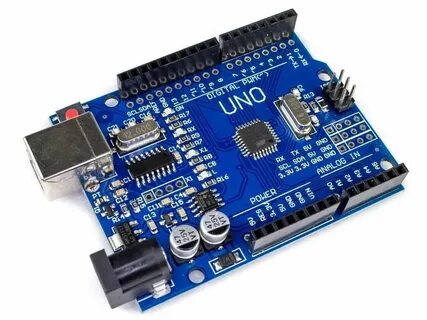 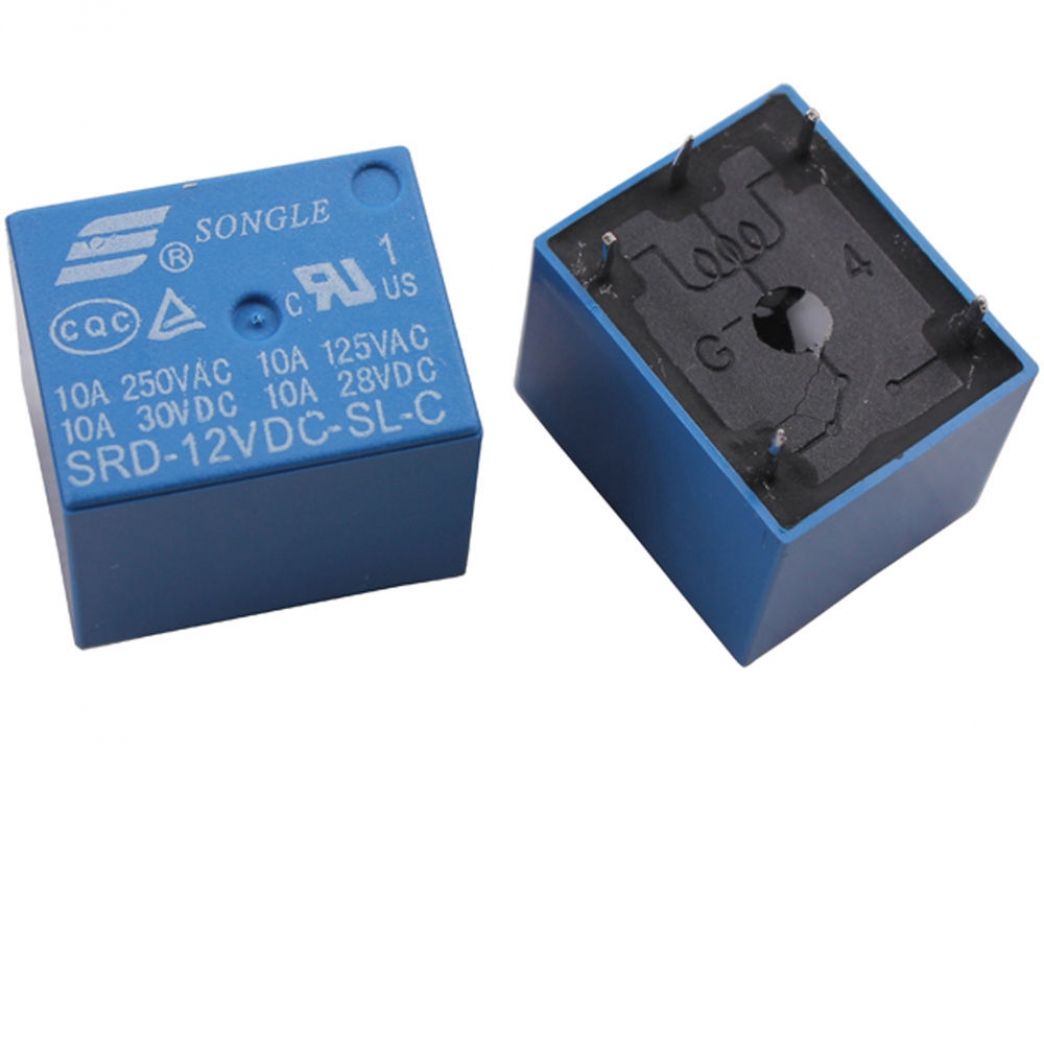 Электромагнитное реле является по сути управляемым механическим выключателем:
подали на него ток - оно замкнуло контакты, сняли ток - разомкнуло.
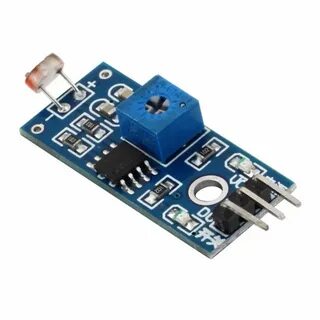 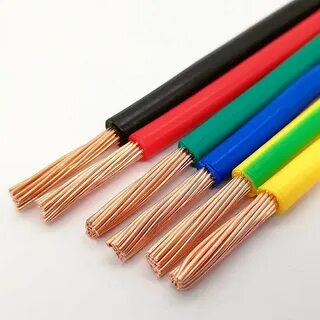 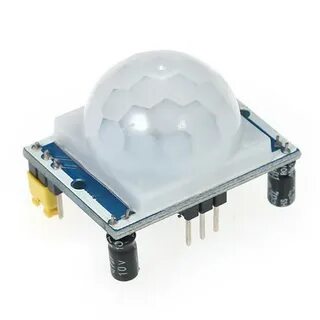 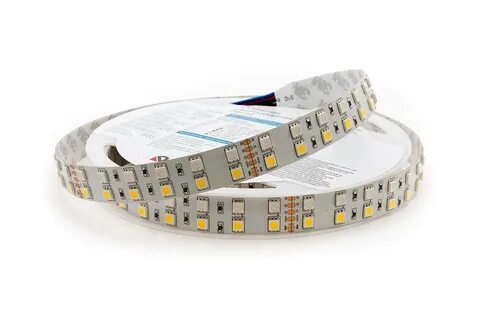 Датчик движения
Провода
Датчик, реагирующий 
на свет
Светодиодная лента